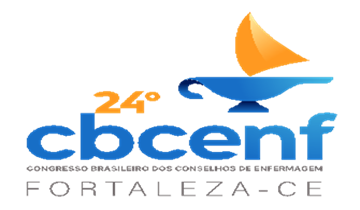 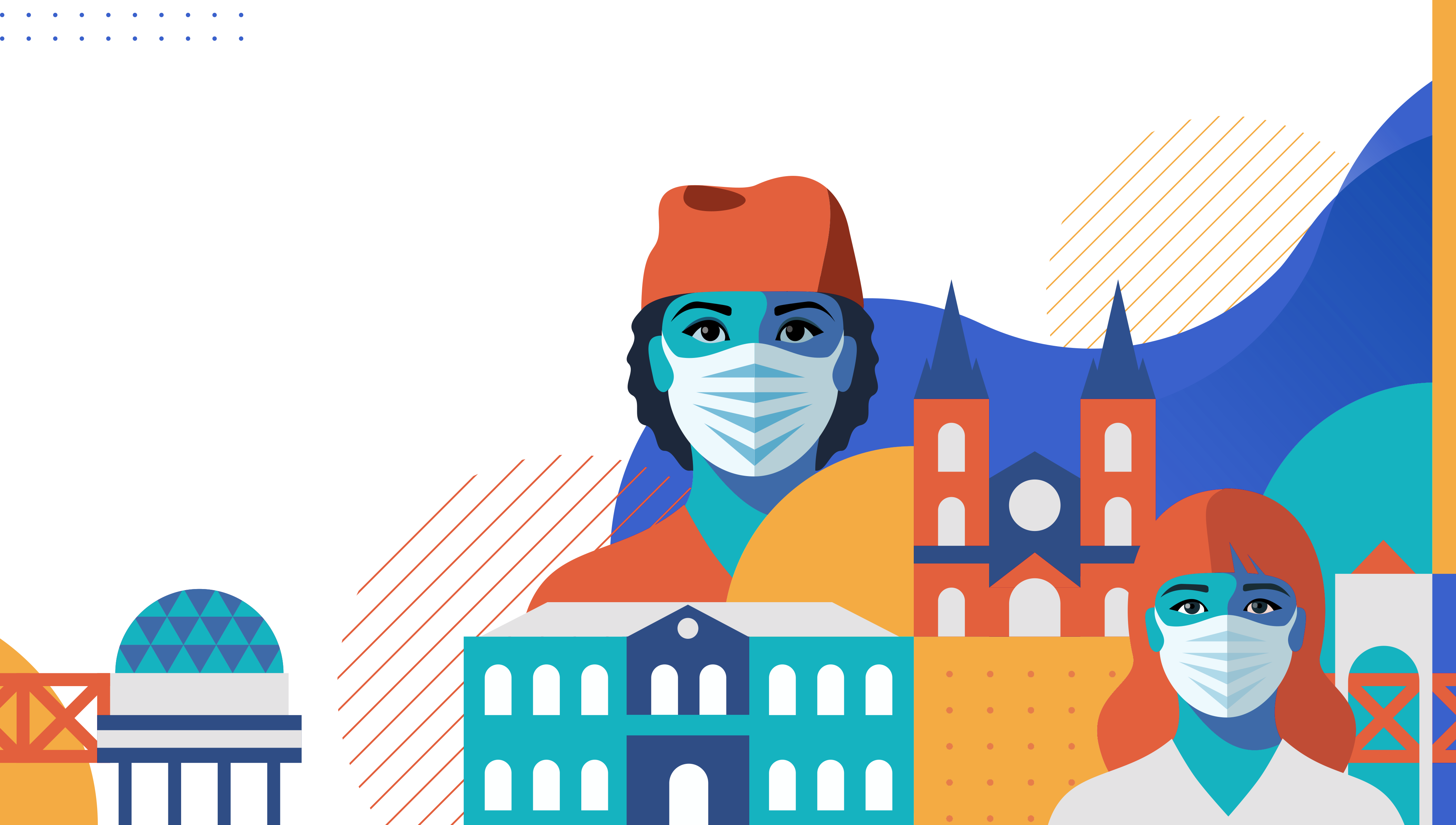 TITULO do TRabalho
AUTORES
INTRODUÇÃO
objetivos
Métodos
.
Resultados
conclusão
Referências
DESCRITORES
Autores e Afiliações Institucionais